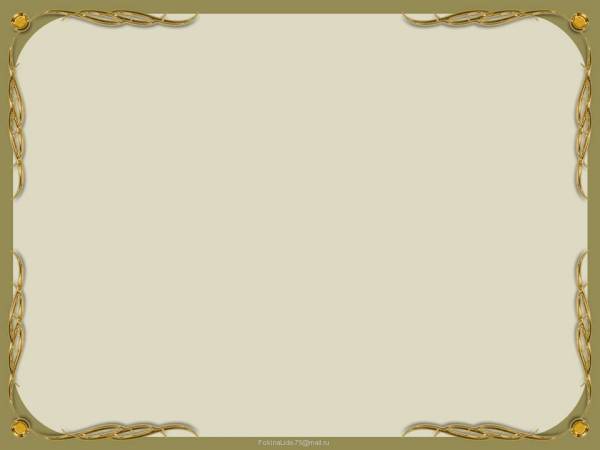 Управление повышением качества
образования в школах 
Усть-Ишимского муниципального района Омской области, 
работающих в сложных социальных условиях
Моржевилова Татьяна Валерьевна,
председатель Комитета образования 
Администрации Усть-Ишимского 
муниципального района 
Омской области
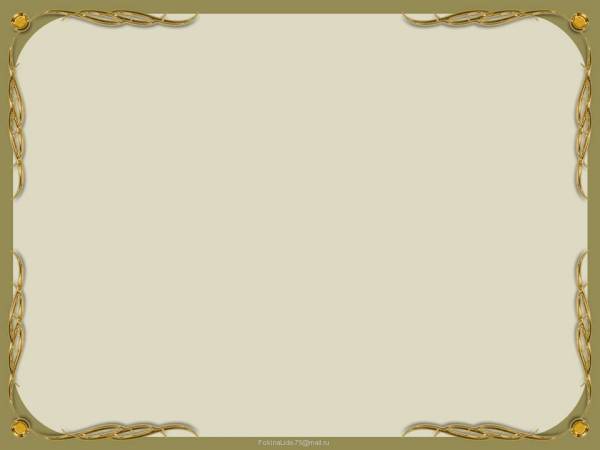 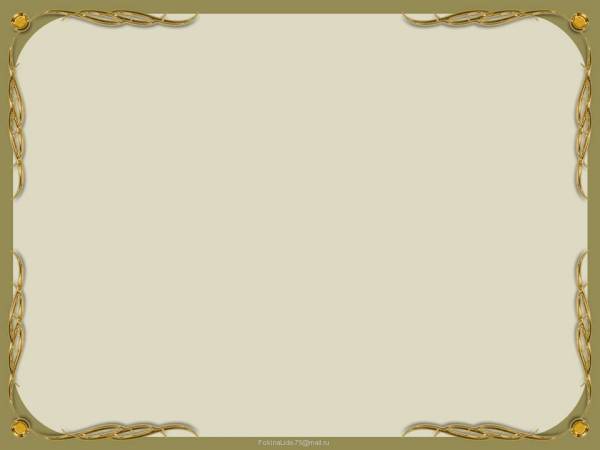 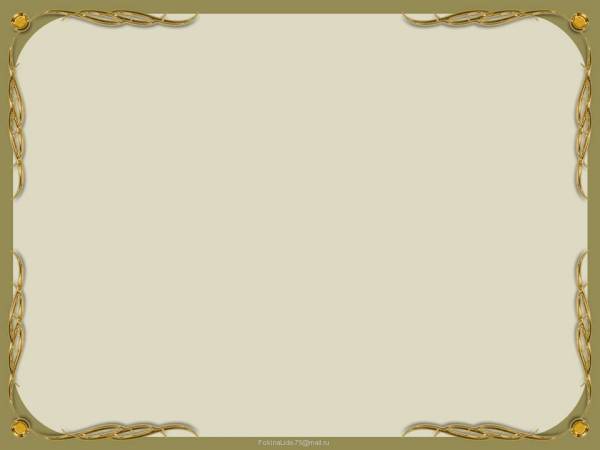 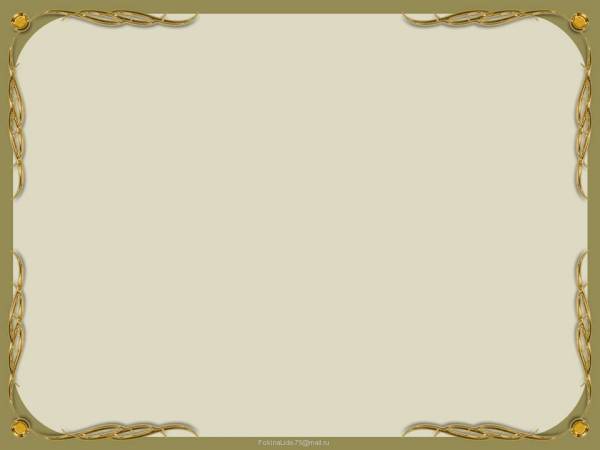 Транспортная доступность муниципальных образовательных организаций Усть-Ишимского 
муниципального района Омской области
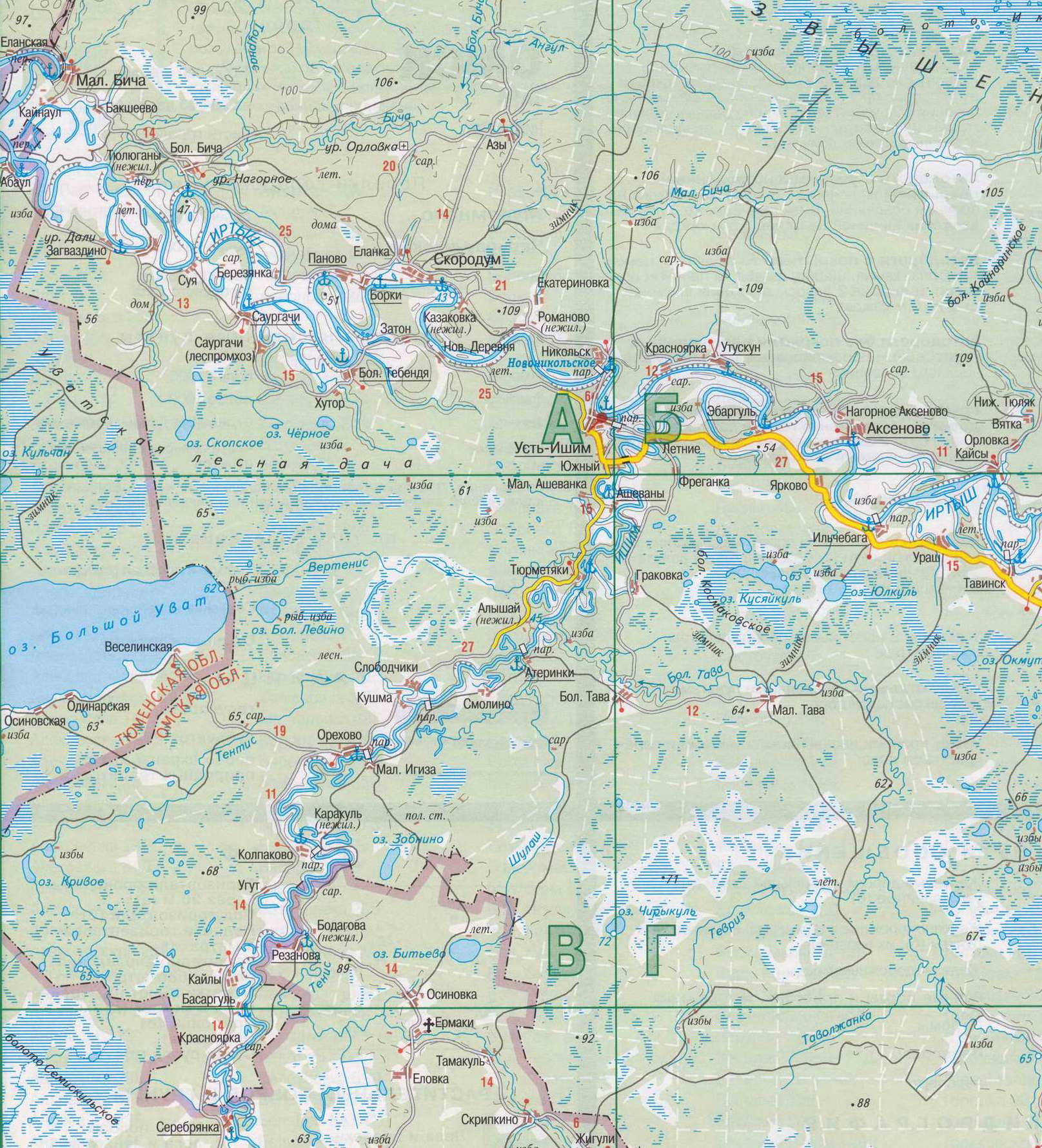 Общая протяженность дорог Усть-Ишимского района: 300,3 км
Тип дорожного покрытия: асфальтовое – 13,6 км грунтовое – 286,7 км
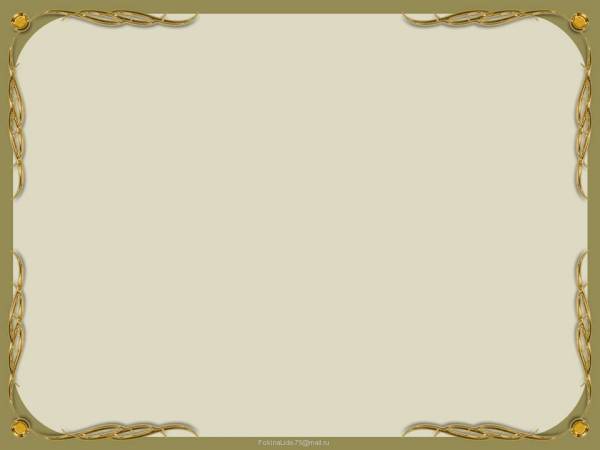 Транспортная доступность муниципальных образовательных организаций Усть-Ишимского 
муниципального района Омской области
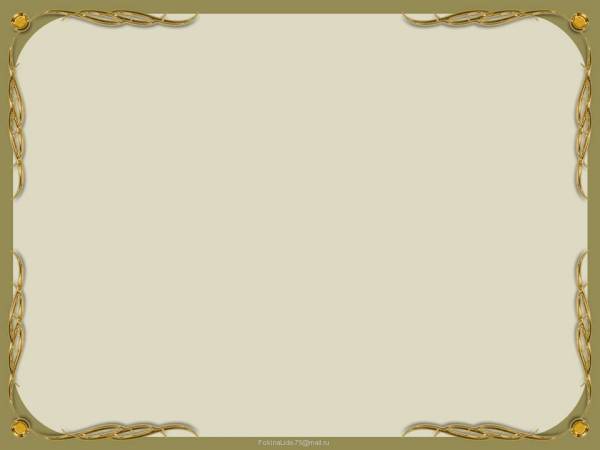 Транспортная доступность муниципальных образовательных организаций 
Усть-Ишимского муниципального района Омской области
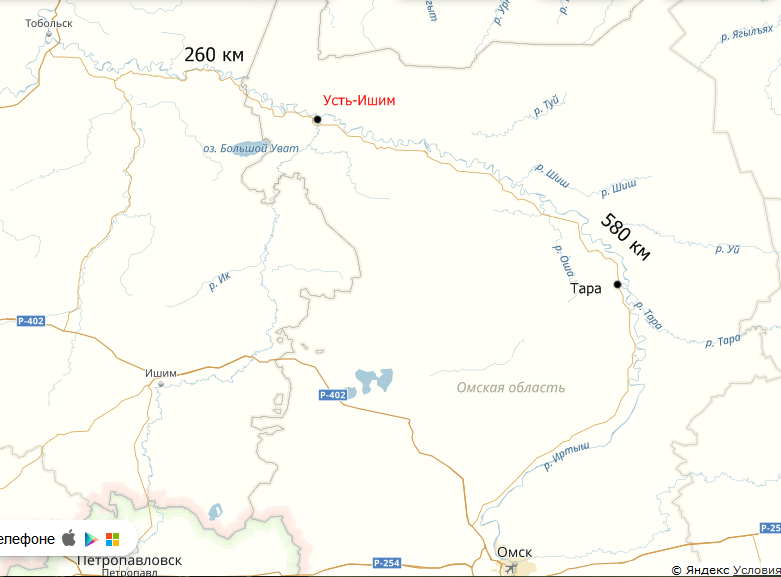 Расстояние от 
с. Усть-Ишим:
до г. Омска 0 560 км
до г. Тара – 250 км
до г. Тобольска – 240 км
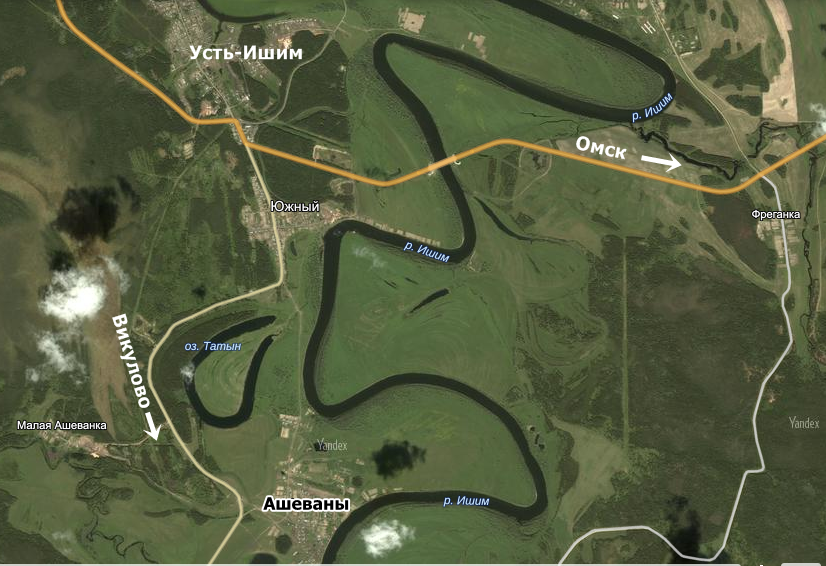 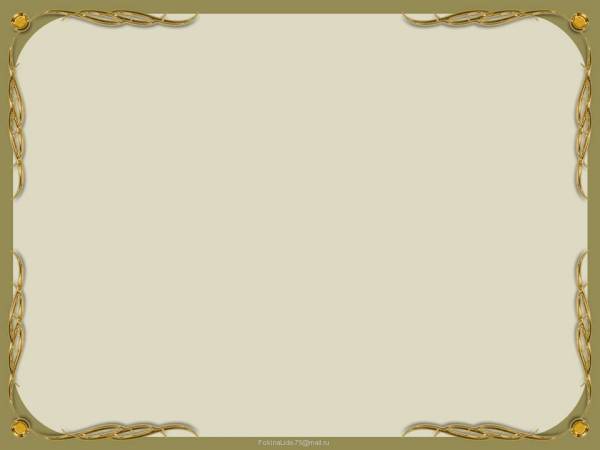 Индекс социального благополучия обучающихся ОО 
Усть-Ишимского муниципального района Омской области
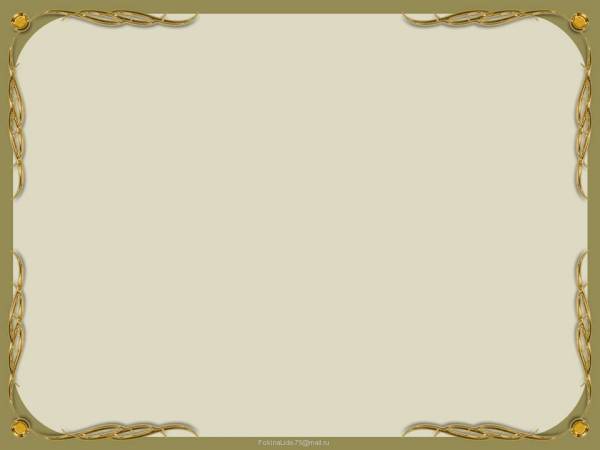 Результаты  регионального мониторинга 
малокомплектных школ (2015 – 2016 годы)
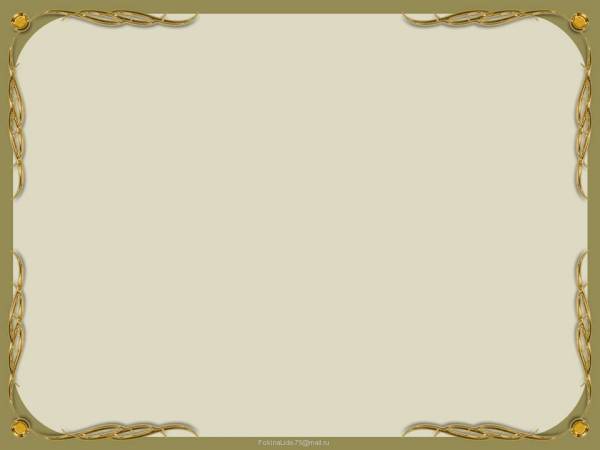 Результаты ГИА - 9 по обязательным предметам
(средняя оценка по русскому языку и математике)
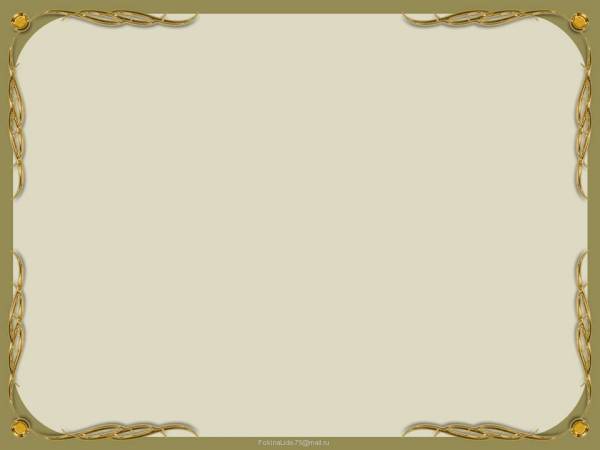 Результаты ГИА - 11 по обязательным предметам
(средний балл по русскому языку и математике (профиль)
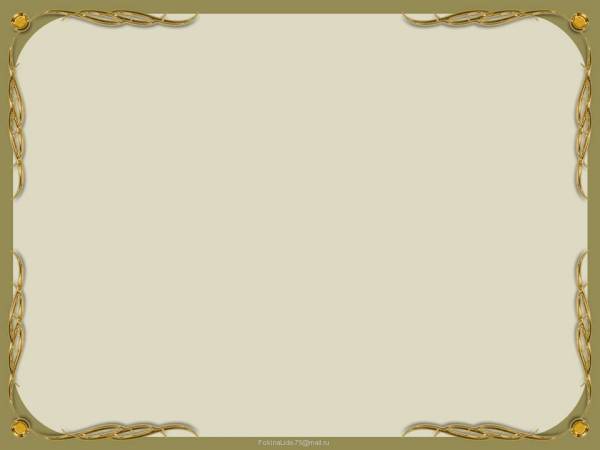 Доля обучающихся 11 классов
общеобразовательных организаций 
Усть-Ишимского муниципального района Омской области, сдававших предметы по выбору
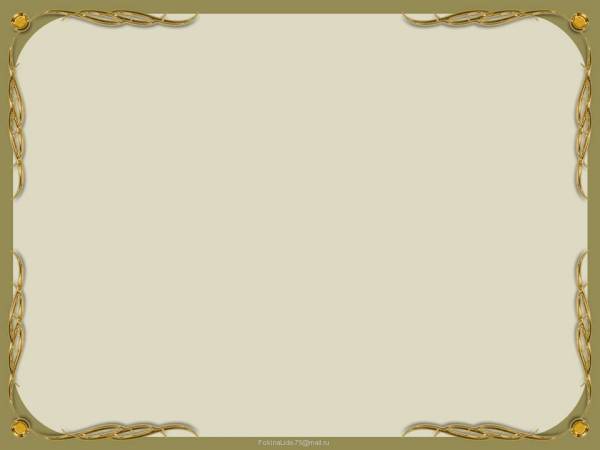 Доля обучающихся 9 классов
общеобразовательных организаций 
Усть-Ишимского муниципального района Омской области, сдававших предметы по выбору
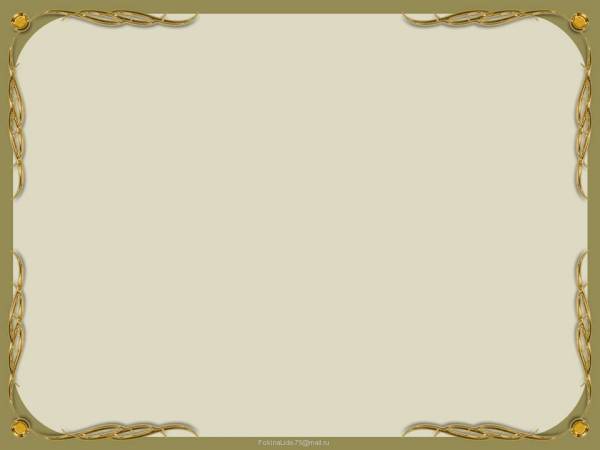 Средний балл ЕГЭ по предметам по выбору
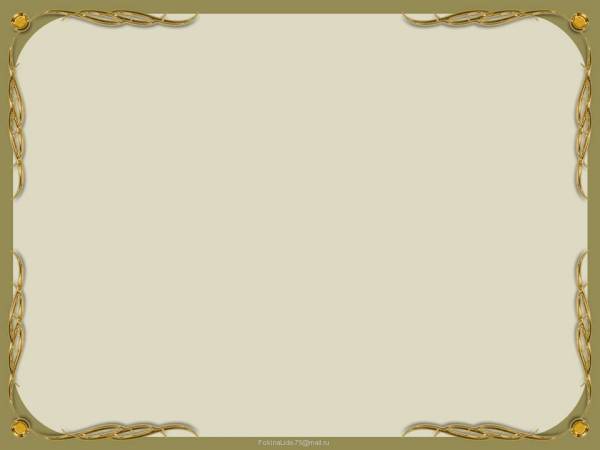 Результаты ОГЭ-9 и ЕГЭ-11 ОО
Усть-Ишимского муниципального района Омской области
Стабильно высокие результаты показывают выпускники:
 МБОУ «Малобичинская СОШ», 
МБОУ «Скородумская СОШ», 
МБОУ «Кайлинская ООШ», 
МБОУ «Никольская ООШ», 
МБОУ «Слободчиковская ООШ»
Стабильно низкие результаты показывают выпускники:
 МБОУ «Загваздинская СОШ», 
МБОУ «Ореховская СОШ», 
МБОУ «Большетавинская ООШ», 
МБОУ «Ярковская ООШ»
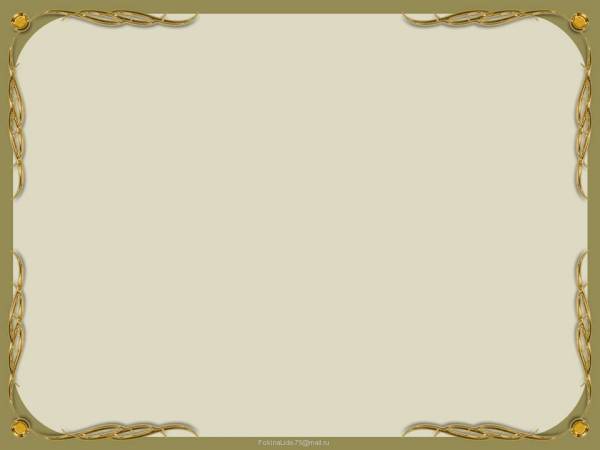 Кадровый состав ОО
Усть-Ишимского муниципального района Омской области
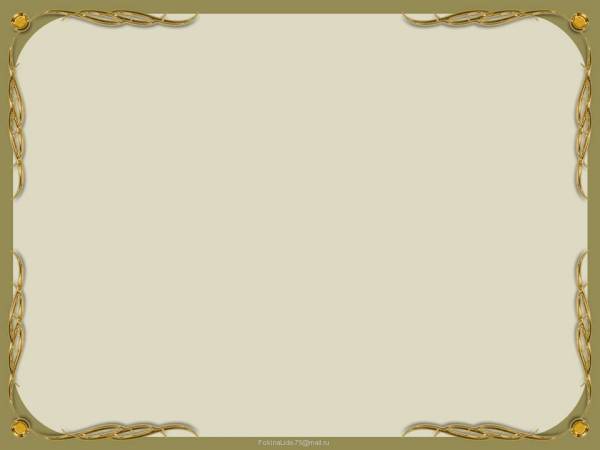 Анализ кадрового состава 
общеобразовательных организаций 
Усть-Ишимского муниципального района Омской области
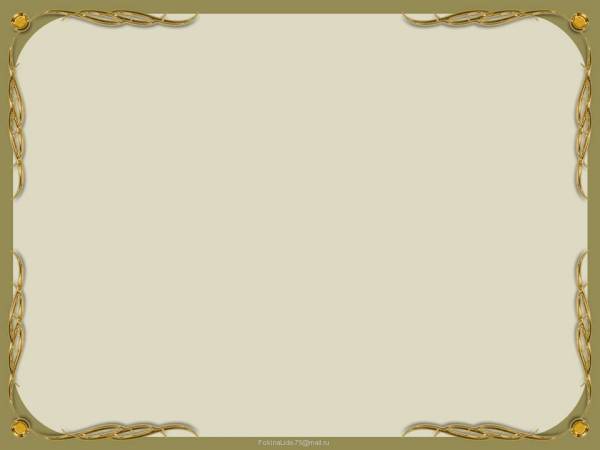 Цели и приоритетные задачи работы со школами, функционирующими в сложных социальных условиях
Цель: 
Создание условий для повышения качества образования в общеобразовательных организациях, работающих в сложных социальных условиях и показывающих 
низкие результаты.
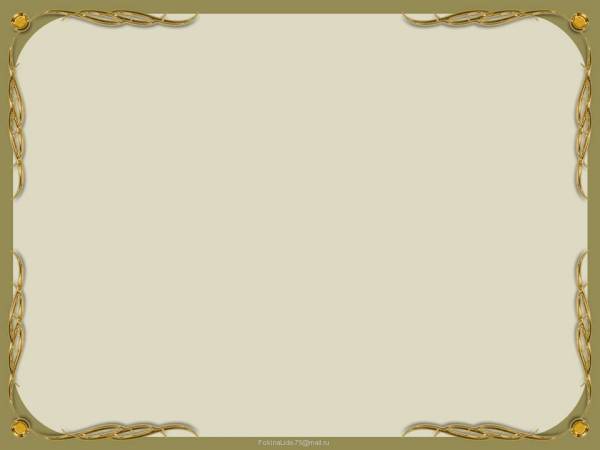 Группы школ, функционирующих в сложных социальных условиях и показывающих низкие результаты
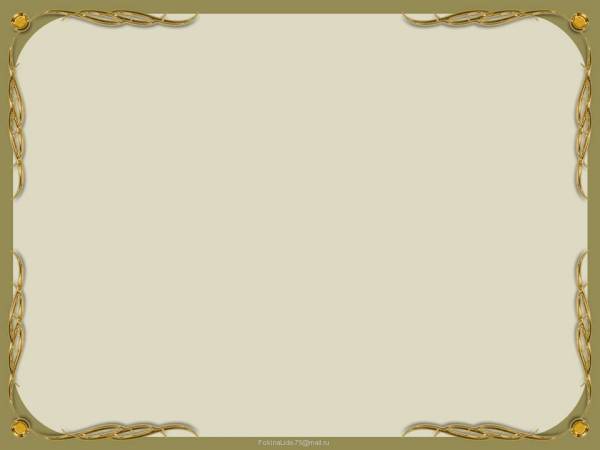 Реорганизация 7 одногрупповых садов, переход на более эффективное управление качеством образования на всех ступенях обучения (от дошкольного до среднего общего образования за счет преемственности)
Реорганизация 3 ООШ (Кайсинская – Аксеновская; Утускунская – Никольская; Большебичинская – Малобичинская). 
Изменение кластера с 4 на 2 в двух из трех представленных случаях
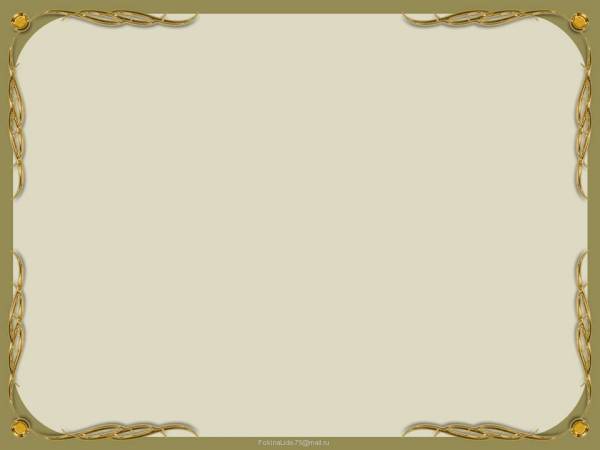 Мотивация руководителей на переход в эффективный режим управления
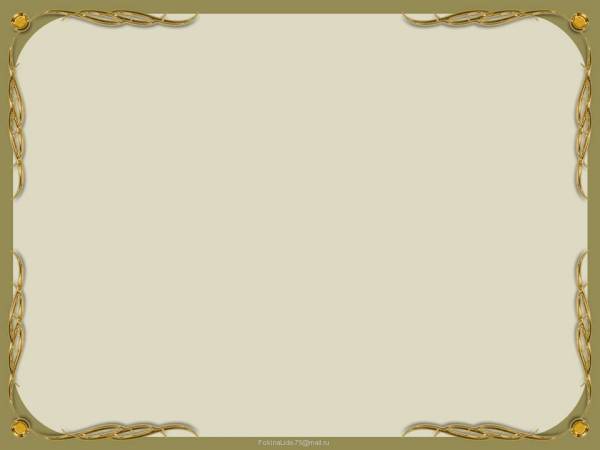 Мотивация педагогов на участие в конкурсах профессионального мастерства, результативность работы с одаренными и талантливыми детьми, участие в инновационной деятельности и т.д.
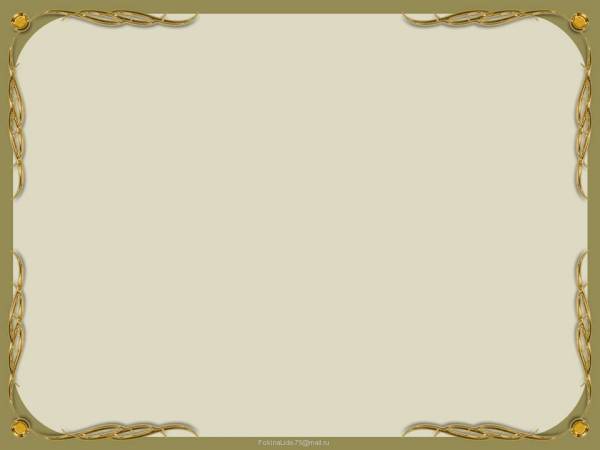 Обеспечение реорганизованных школ новым автотранспортом для организации сетевого обучения и участия в творческих и спортивных мероприятиях (МБОУ «Аксеновская СОШ», МБОУ «Никольская ООШ», МБОУ «Большетендинская СОШ»)
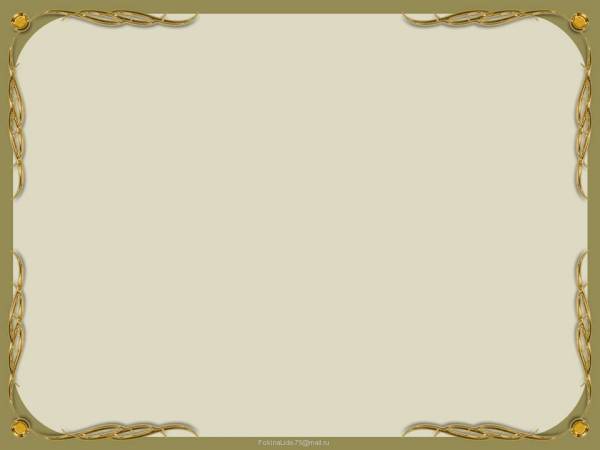 объем средств от приносящей доход деятельности
количество педагогических работников, прошедших повышение квалификации
количество педагогических работников, аттестованных на высшую и первую квалификационную категорию
количество молодых специалистов, трудоустроенных в текущем году в образовательное учреждение
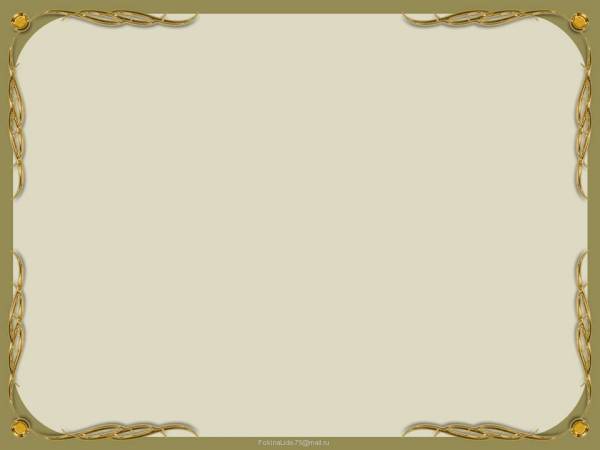 Задачи в рамках регионального проекта
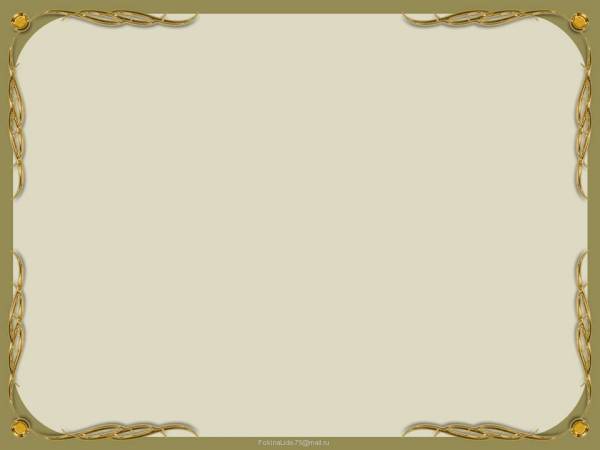 Задача № 1 в рамках регионального проекта
Оценить  качество основных образовательных программ 
НОО и ООО
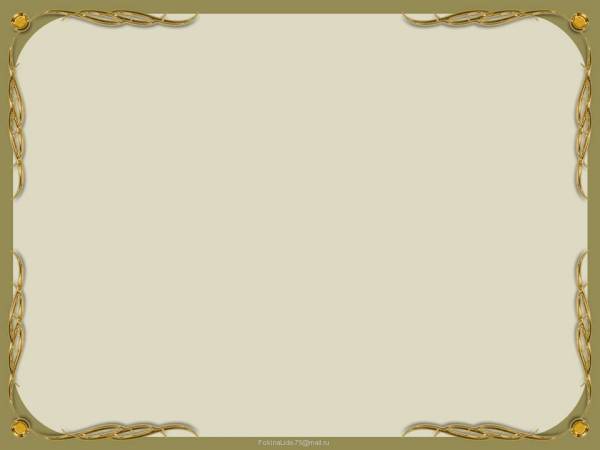 Модель введения ФГОС НОО на территории 
Усть-Ишимского муниципального района
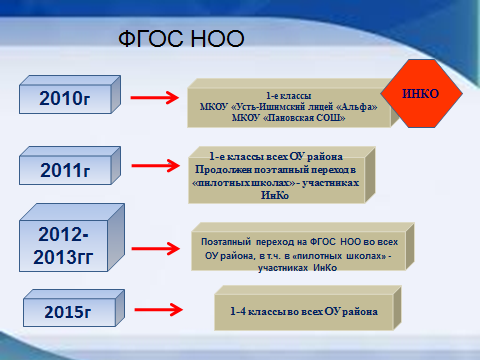 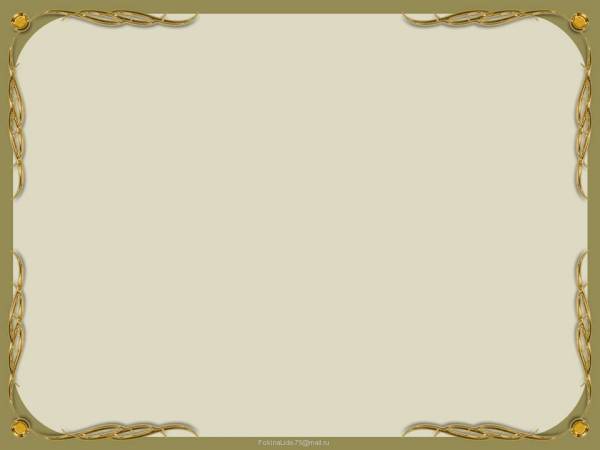 Модель введения ФГОС ООО на территории 
Усть-Ишимского муниципального района
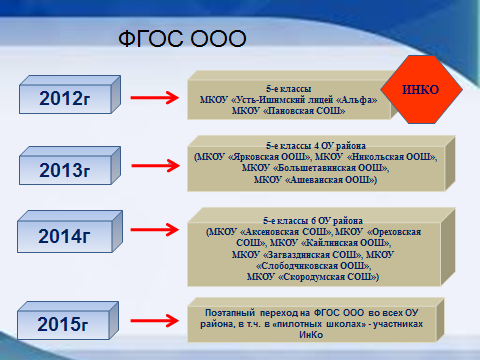 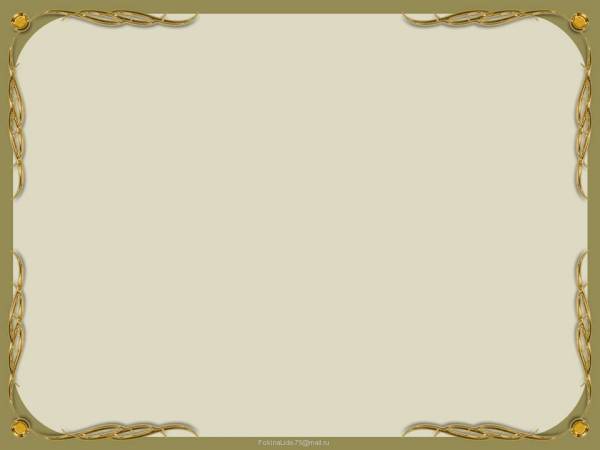 Соответствие целевого раздела ФГОС
начального и основного общего образования
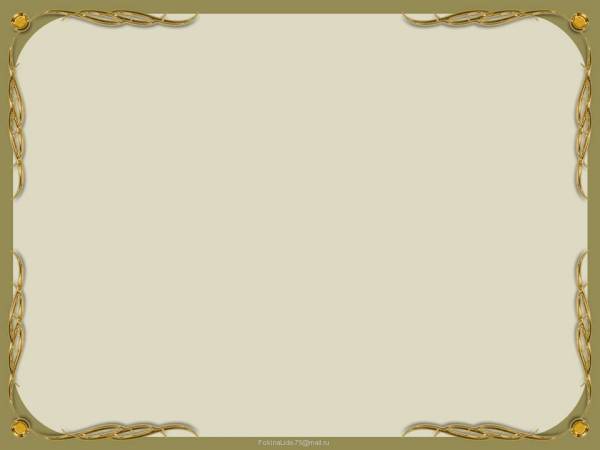 Соответствие содержательного раздела ФГОС
начального и основного общего образования
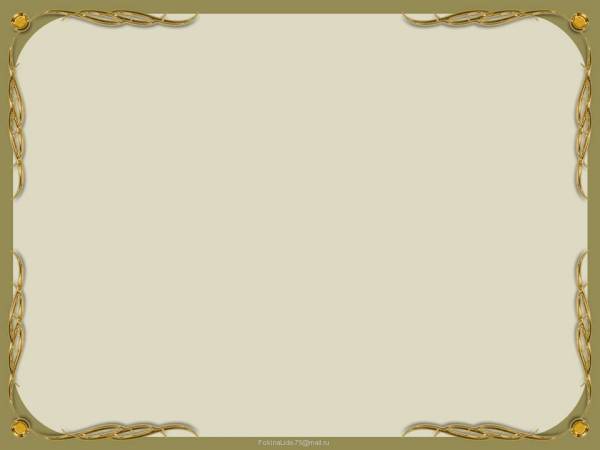 Соответствие организационного раздела ФГОС
начального и основного общего образования
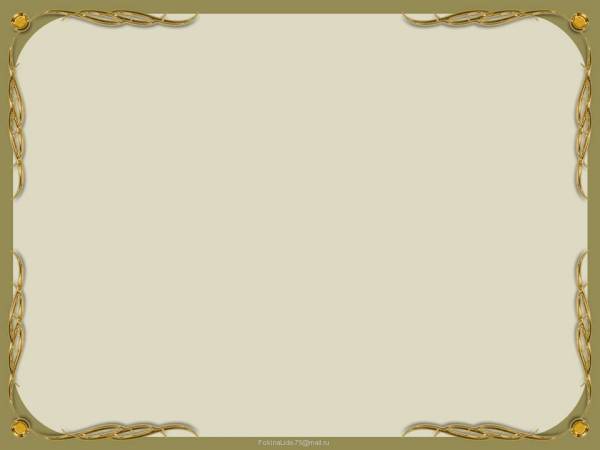 Управленческие решения по приведению ООП 
в соответствие с требованиями ФГОС
каждой ОО разработан план по корректировке основных образовательных программ, который должен быть реализован в срок до 01.05.2017 года
в ближайшее время планируется проведение на базе БОУ ДПО ИРООО курсов повышения квалификации для директоров и заместителей Усть-Ишимского района по теме: «Разработка, реализация и управление ООП»
после получения экспертных заключений ИРООО и проведения самоэкспертизы проведено собеседования в индивидуальном порядке с директорами школ и заместителями школ по вопросам, связанным с корректировкой основных образовательных программ в соответствии с ФГОС НОО и ООО
МКУ «ИМЦ в сфере образования» обеспечена непрерывная методическая поддержка руководителям и педагогам в условиях реализации ФГОС
запланирована повторная экспертиза ООП муниципальной экспертной группой в срок до 
01.09.2017 года
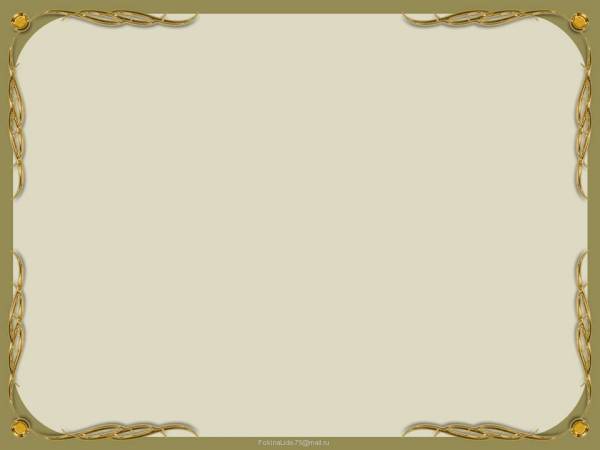 Результаты анкетирования руководителей 
ОО Усть-Ишимского муниципального района
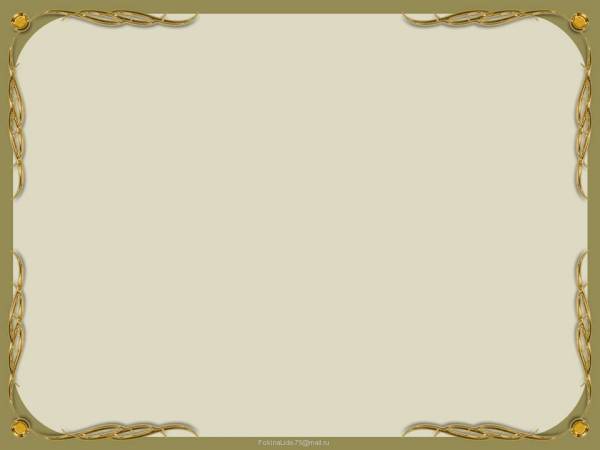 Работа по подготовке тренингов с коллективами ОО 
Усть-Ишимского муниципального района Омской области
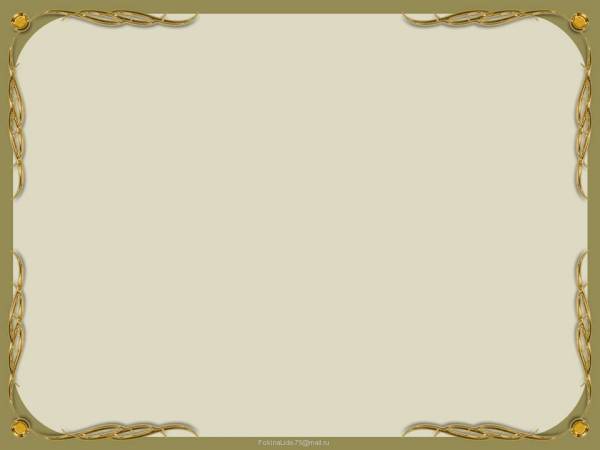 Направление модели самооценки ОО 
Усть-Ишимского муниципального района Омской области
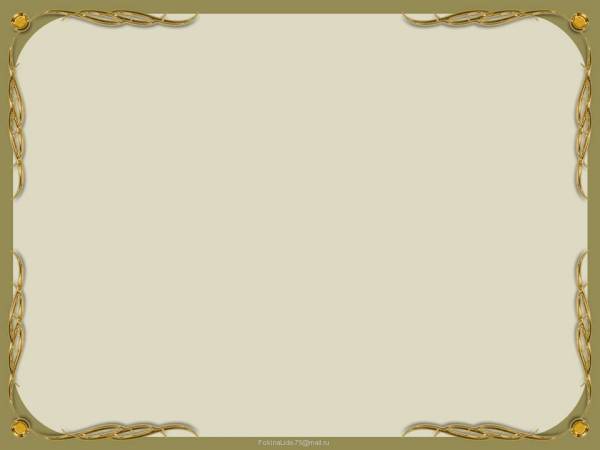 Муниципальное бюджетное 
общеобразовательное учреждение 
«Аксеновская средняя общеобразовательная школа» 
Усть-Ишимского муниципального района Омской области
Ряд 1 – факт
Ряд 2 – план
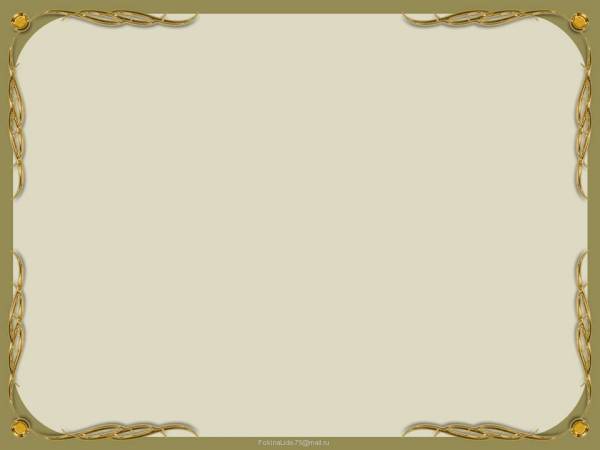 Муниципальное бюджетное 
общеобразовательное учреждение 
«Ашеванская основная общеобразовательная школа» 
Усть-Ишимского муниципального района Омской области
Ряд 1 – факт
Ряд 2 – план
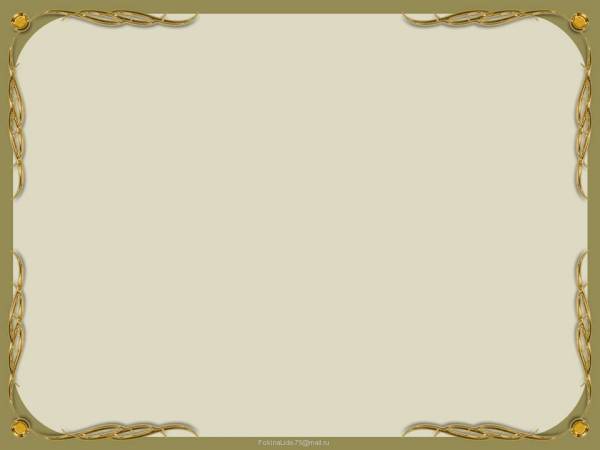 Муниципальное бюджетное 
общеобразовательное учреждение 
«Большетавинская основная общеобразовательная школа» 
Усть-Ишимского муниципального района Омской области
Ряд 1 – факт
Ряд 2 – план
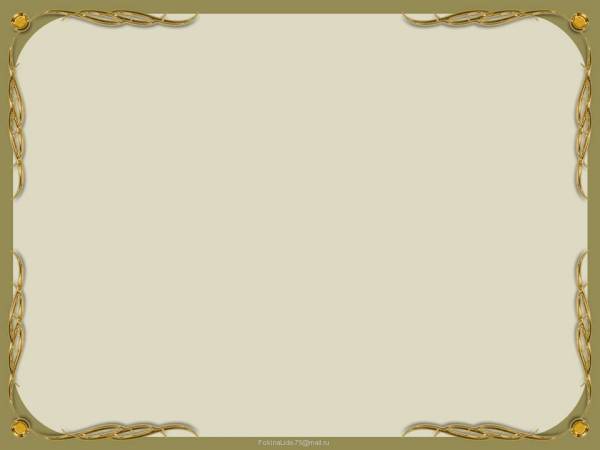 Муниципальное бюджетное 
общеобразовательное учреждение 
«Большетебендинская средняя общеобразовательная школа» 
Усть-Ишимского муниципального района Омской области
Ряд 1 – факт
Ряд 2 – план
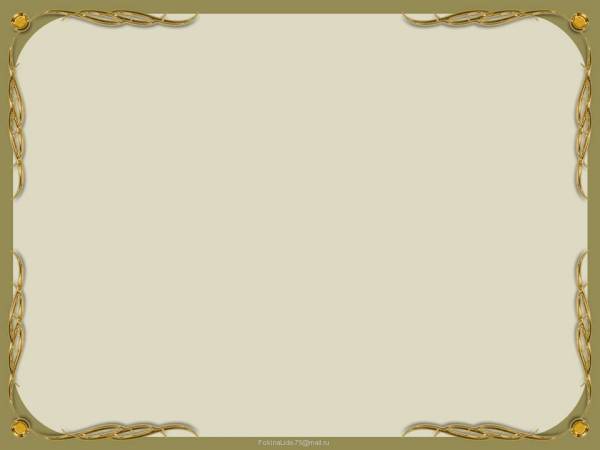 Муниципальное бюджетное 
общеобразовательное учреждение 
«Загваздинская средняя общеобразовательная школа» 
Усть-Ишимского муниципального района Омской области
Ряд 1 – факт
Ряд 2 – план
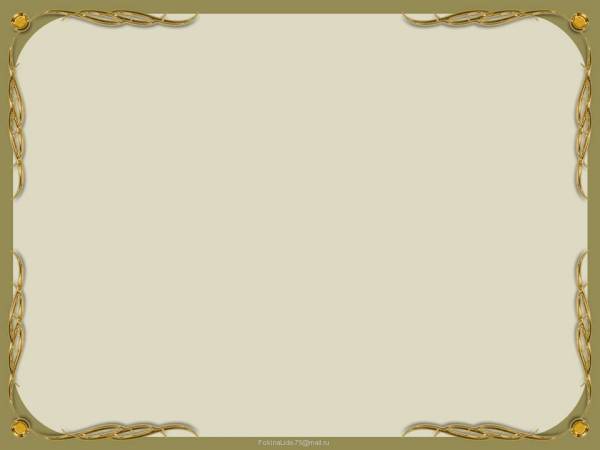 Муниципальное бюджетное 
общеобразовательное учреждение 
«Кайлинская основная общеобразовательная школа» 
Усть-Ишимского муниципального района Омской области
Ряд 1 – факт
Ряд 2 – план
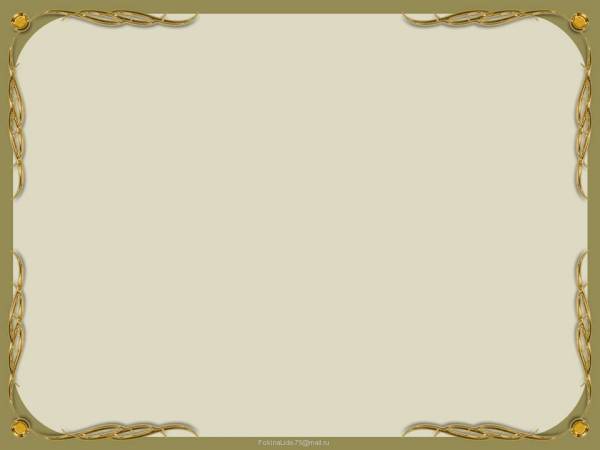 Муниципальное бюджетное 
общеобразовательное учреждение 
«Малобичинская средняя общеобразовательная школа» 
Усть-Ишимского муниципального района Омской области
Ряд 1 – факт
Ряд 2 – план
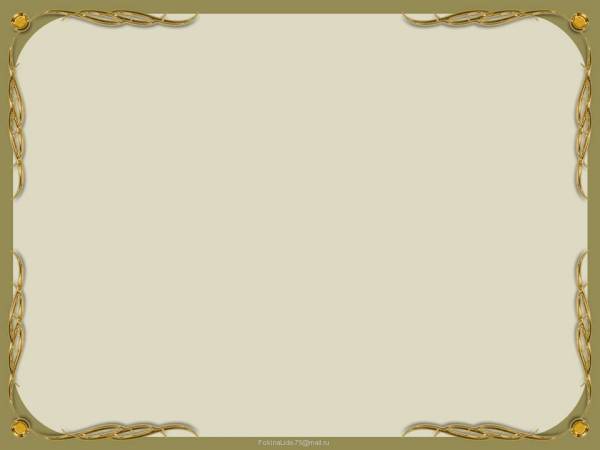 Муниципальное бюджетное 
общеобразовательное учреждение 
«Никольская основная общеобразовательная школа» 
Усть-Ишимского муниципального района Омской области
Ряд 1 – факт
Ряд 2 – план
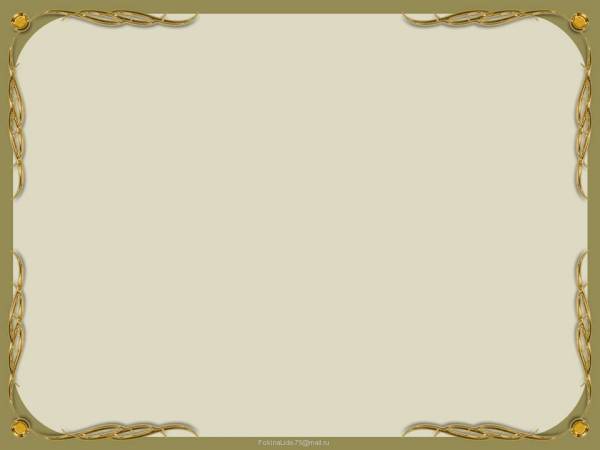 Муниципальное бюджетное 
общеобразовательное учреждение 
«Ореховская средняя общеобразовательная школа» 
Усть-Ишимского муниципального района Омской области
Ряд 1 – факт
Ряд 2 – план
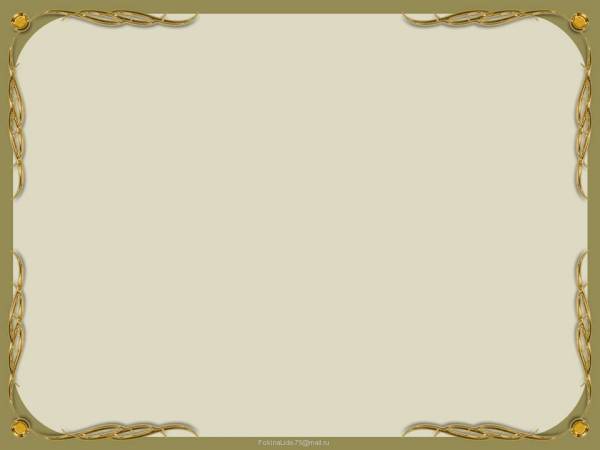 Муниципальное бюджетное 
общеобразовательное учреждение 
«Пановская средняя общеобразовательная школа» 
Усть-Ишимского муниципального района Омской области
Ряд 1 – факт
Ряд 2 – план
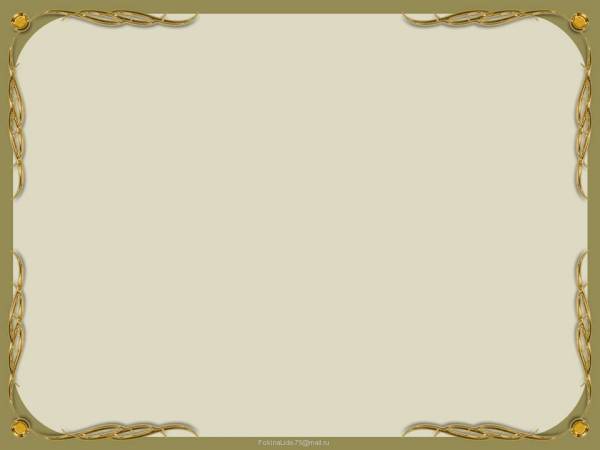 Муниципальное бюджетное 
общеобразовательное учреждение 
«Скородумская средняя общеобразовательная школа» 
Усть-Ишимского муниципального района Омской области
Ряд 1 – факт
Ряд 2 – план
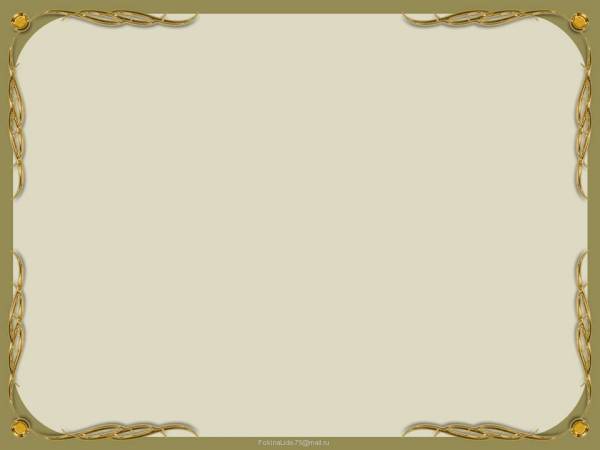 Муниципальное бюджетное 
общеобразовательное учреждение 
«Слободчиковская основная общеобразовательная школа» 
Усть-Ишимского муниципального района Омской области
Ряд 1 – факт
Ряд 2 – план
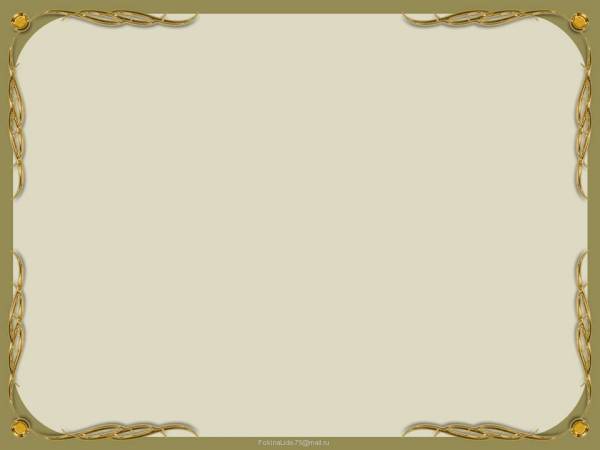 Муниципальное бюджетное 
общеобразовательное учреждение 
«Ярковская основная общеобразовательная школа» 
Усть-Ишимского муниципального района Омской области
Ряд 1 – факт
Ряд 2 – план
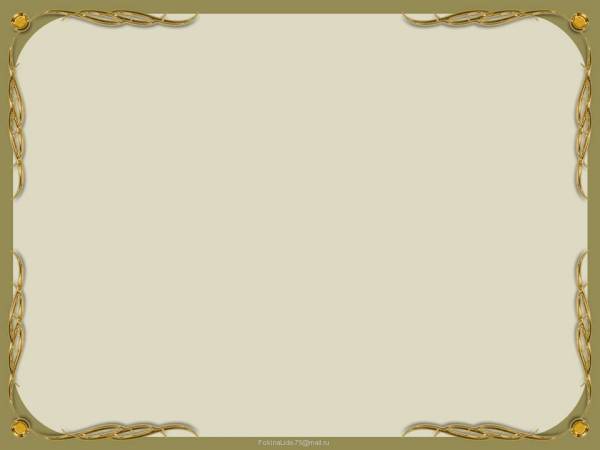 Итоги участия в региональном проекте 
«Управление повышением качества образования на уровне образовательной организации» позволило нам
на протяжении 9 месяцев погрузиться в аналитическую деятельность для изучения текущего состояния развития системы образования, как на муниципальном уровне, так и на уровне каждой отдельно взятой образовательной организации района
включить в проект все коллективы малокомплектных школ района
научиться выстраивать взаимоотношения внутри команды руководителей образовательных учреждений района, коллектива комитета образования, педагогических коллективов
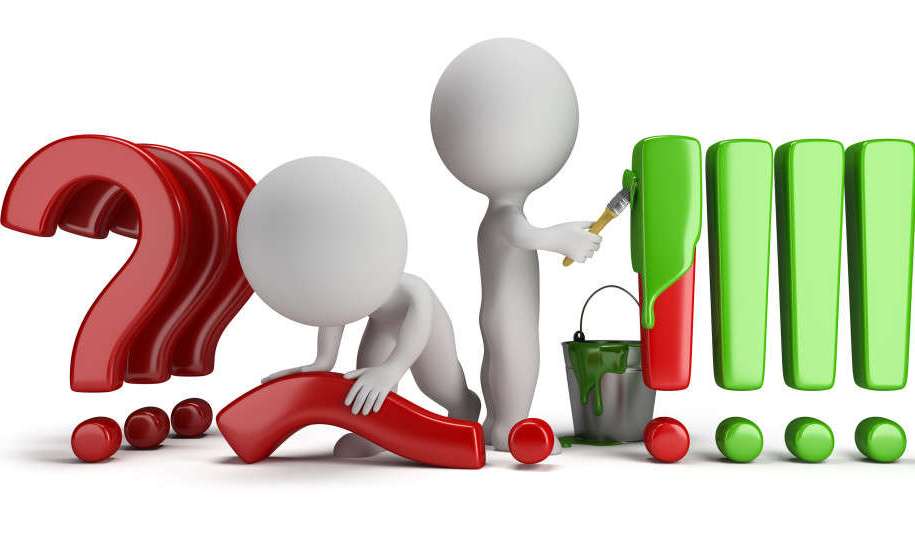 детально изучить и проанализировать нормативно-правовую базу образовательных организаций района, программ развития школ
начать корректировку основных нормативных документов школ
научиться методам командной работы, обучаться самим и обучать педагогические коллективы
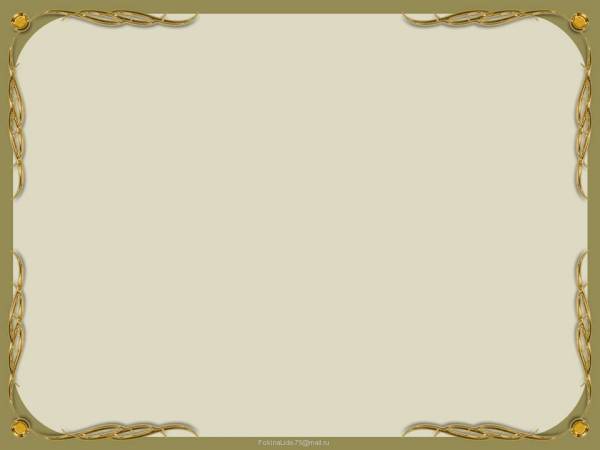 План работы по продолжению регионального проекта 
«Управление повышением качества образования на уровне образовательной организации»
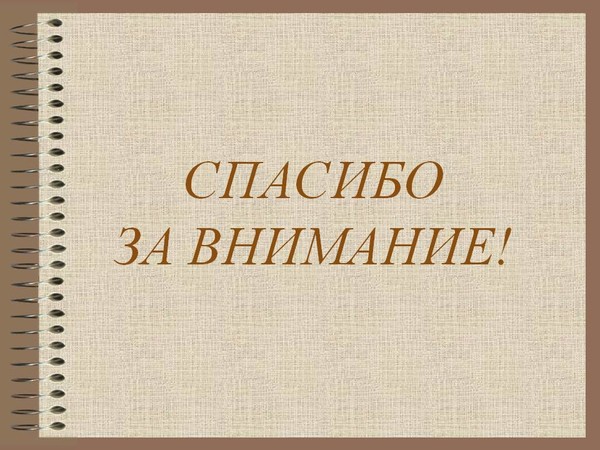